Подготовка публичного выступления
Заговори, чтоб я тебя услышал.         Сократ
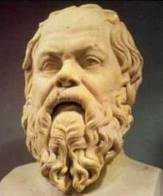 Назовите слова, в которых вы произнесёте сочетание [ч’н], [шн].
Булавочный, горничная, горчичник, гречневый, двоечник, копеечный, коричневый, лоточник, перечница, полуночник, порядочный, пряничный, сказочный, скучный, стрелочник, яичница, яблочный.
Какие звуки вы произносите вместо буквенных сочетаний ндск, нтск, нтств?Голландский, ирландский, комендантский, курсантский, президентство, президентский, эмигрантский.
Поставьте ударение в словах.Начать, углубить, скольких, искра, коклюш, торты, свекла, щавель, красивее, мусоропровод, включим, балованный, банты, тайная вечеря, диспансер.
Словарная копилка Эллочки Щукиной насчитывала 30 слов (Ну, Мрак, Жуть…)
Активный словарь человека со средним образованием 1500-4000 словЛексический объем слов у человека, много читающего, около 8000 слов.
Потенциал корифеев словесности, например, у Шекспира, Пушкина соответственно: 12000 и около 20000
Словарные возможности русского языка как такового – до 200000 слов.
Основные части, этапы подготовки УСТНОГО публичного выступления: 

Изобретение мыслей.

Расположение.

Словесное выражение. 

Запоминание. 

Произнесение.
Рекомендуется начинать выступление:

с интересного примера;
с пословицы или поговорки;
с крылатого выражения;
с юмористического замечания;
с известной цитаты
с символа, аллегории;
с комплимента слушателям;
с вопроса к аудитории;
с увлекательной истории, случая из жизни;
с рассказа о каком-то значительном событии, имеющем отношение к данной аудитории.
«Первая фраза». Историки утверждают, что Демосфен оставил 56 вступлений к ненаписанным речам. Пробуйте написать 3 первые фразы к еще не написанным материалам. Главное требование – фраза должна привлечь внимание, заинтересовать читателя, вызвать желание читать дальше.
«Ассоциации». Напишите осмысленную фразу, в которой будут три заданных слова. Например: УКАЗКА–МЫШЬ–АДМИРАЛ, ШЕЯ–ГИРЯ–АУКЦИОН, ФЕРЗЬ–БАЯН–КОНСЕНСУС, СЕССИЯ–-ЗИГЗАГ–ТЕЛЕФОН.Цель – научиться делать «мостики»-связки в будущих журналистских материалах, когда одно предложение цепляется за другое, один абзац логично переходит в другой.
Заключение
Задачи заключения:суммировать сказанное;повысить интерес к предмету речи;подчеркнуть значение сказанного;поставить задачи.
Варианты допустимых концовок:
цитата; 
призыв к действию;
крылатое выражение; 
иллюстрация;
комплимент аудитории;
благодарность за внимание.
Составьте план выступления
 «Пройди по тихим школьным этажам»